Diagnostic Assessment .Delta 1 
 Unit 8
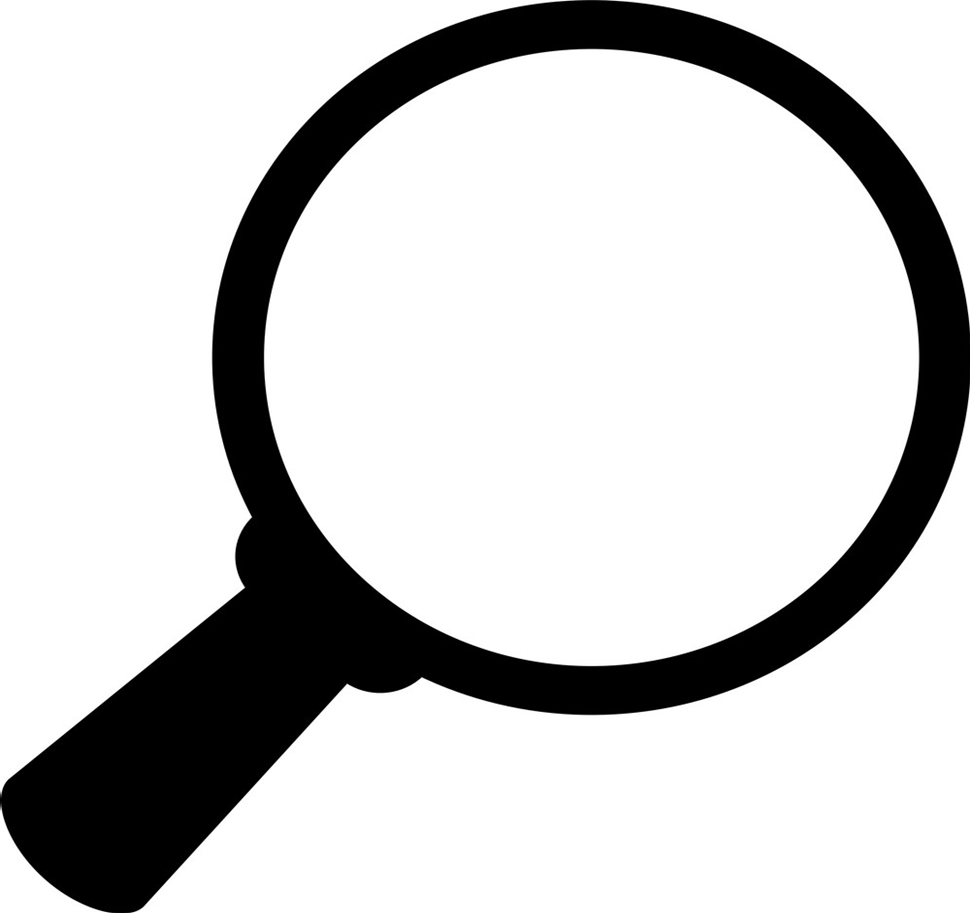 Metric and Imperial 
Ratios - Sharing
Ratios – Fractions 
Proportion
Question 1 – Metric
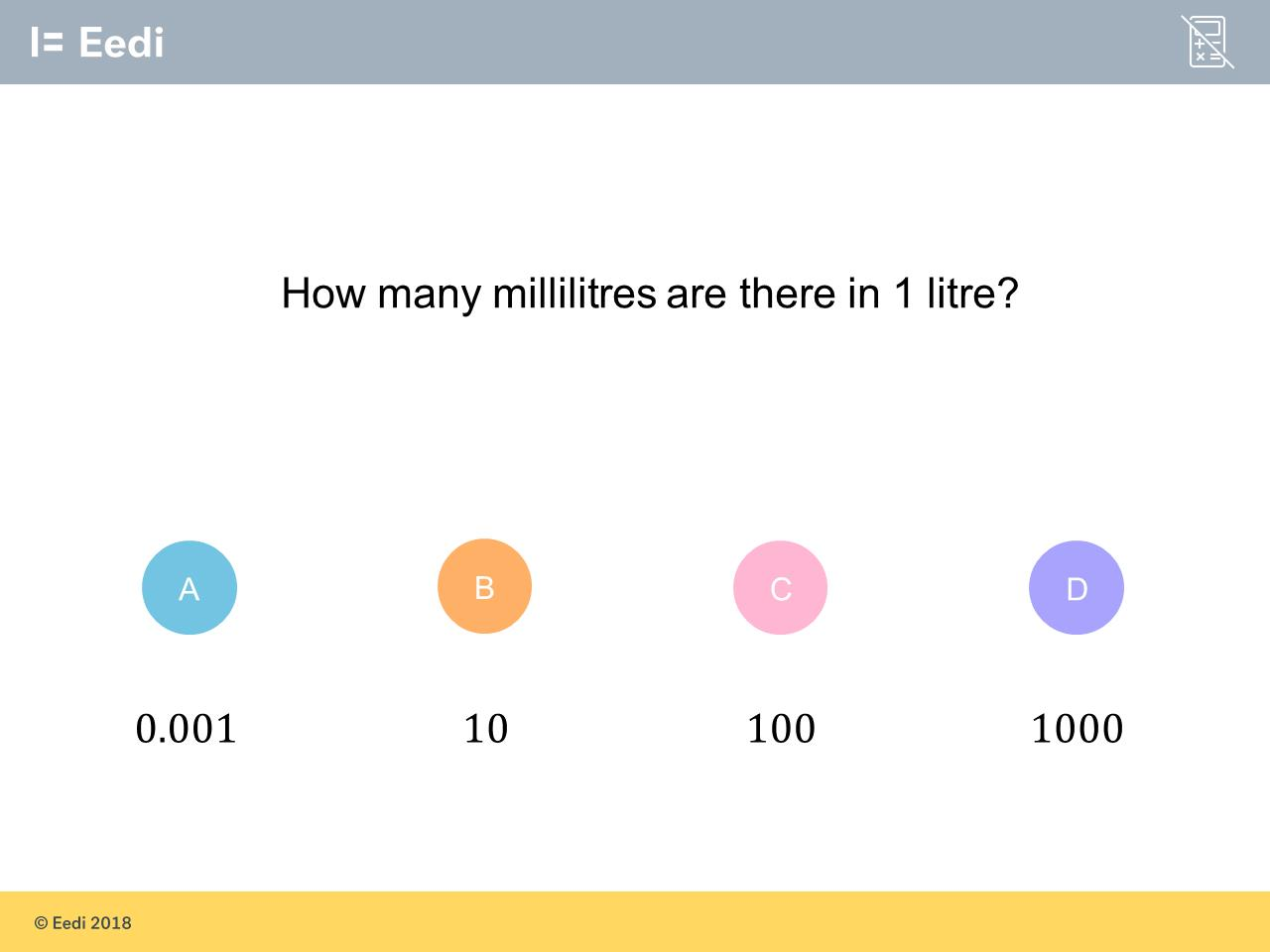 Answer 1 – Metric
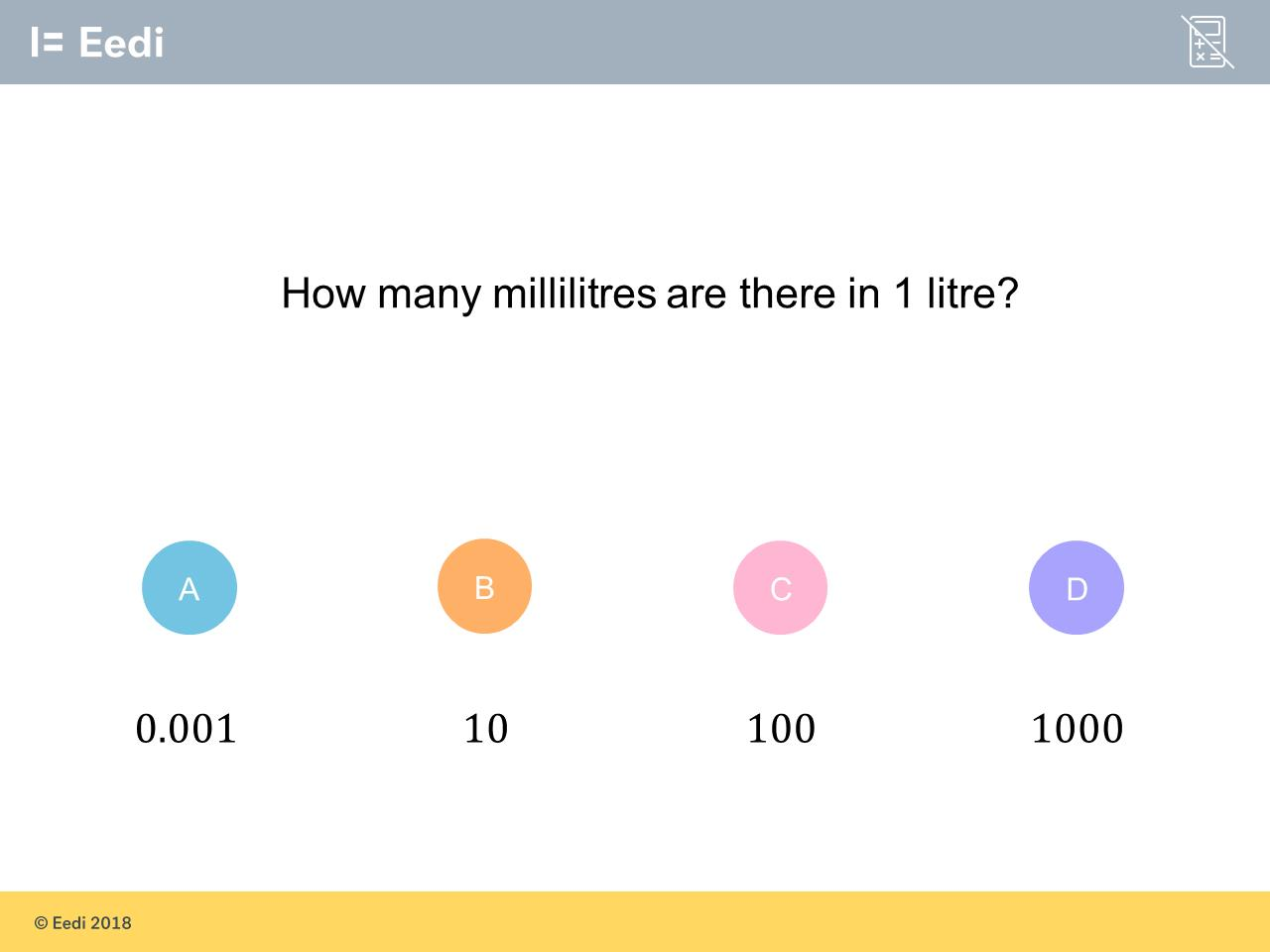 Question 2 – Metric
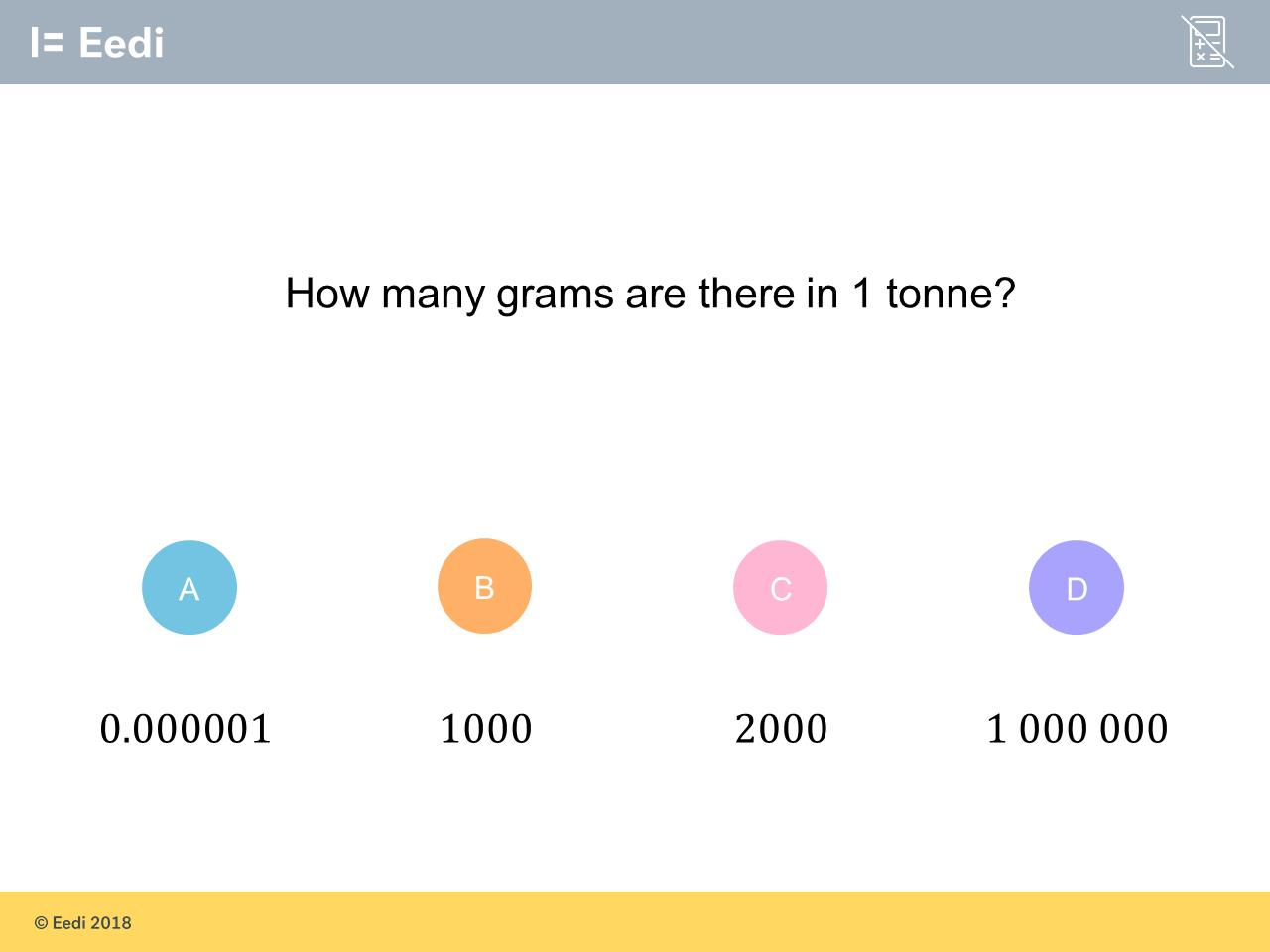 Answer 2 – Metric
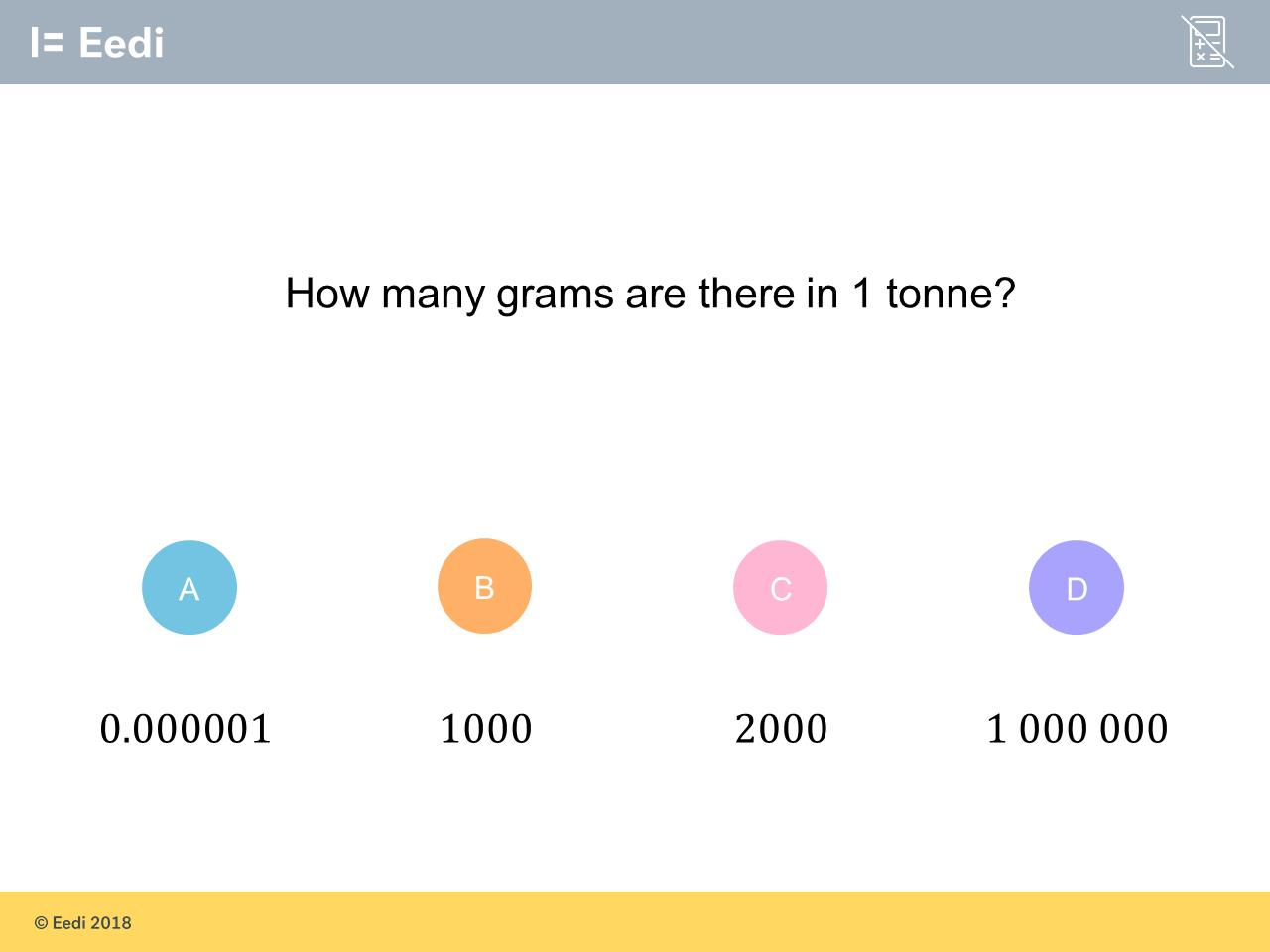 Question 3 – Metric
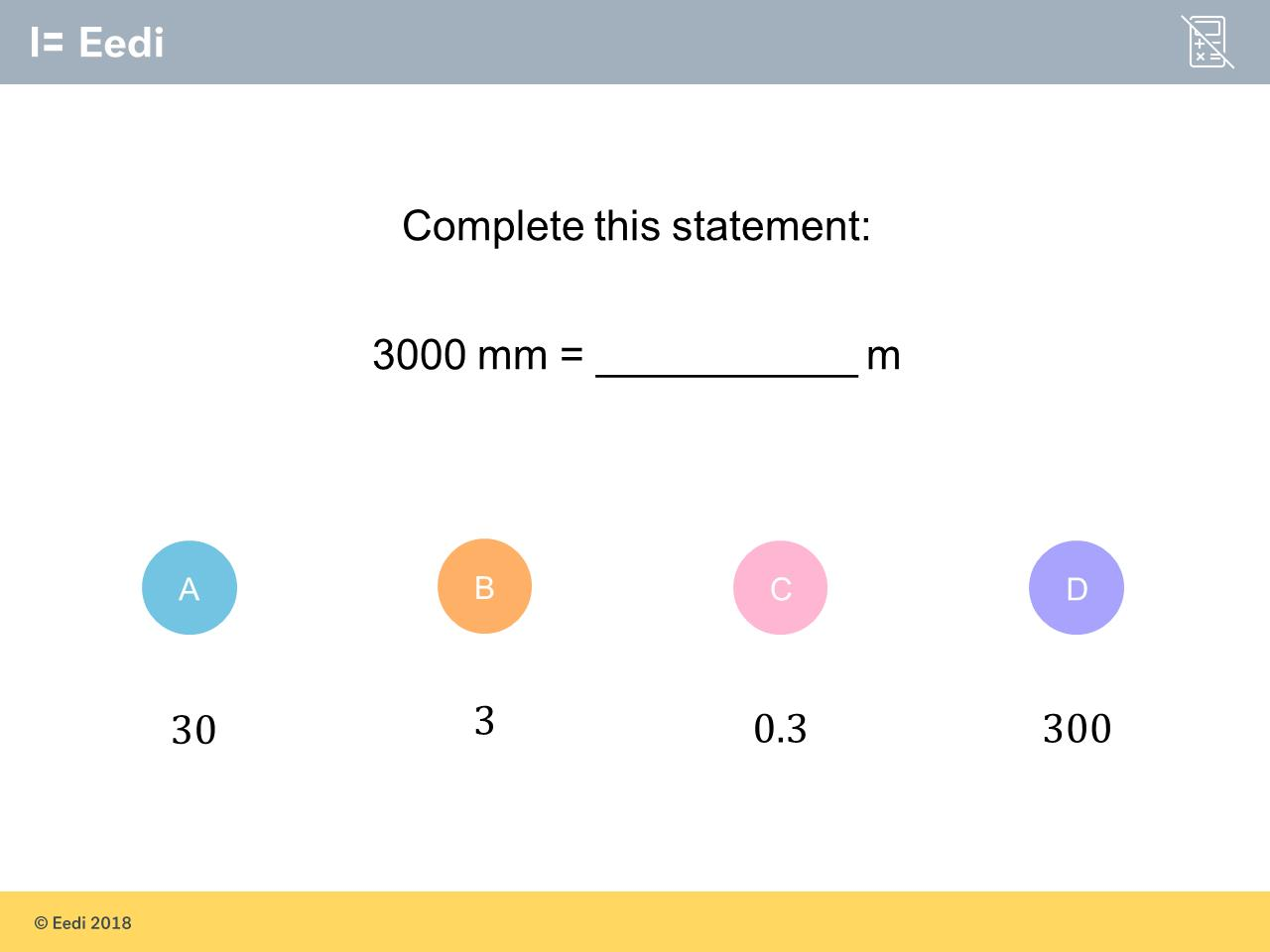 Answer 3 – Metric
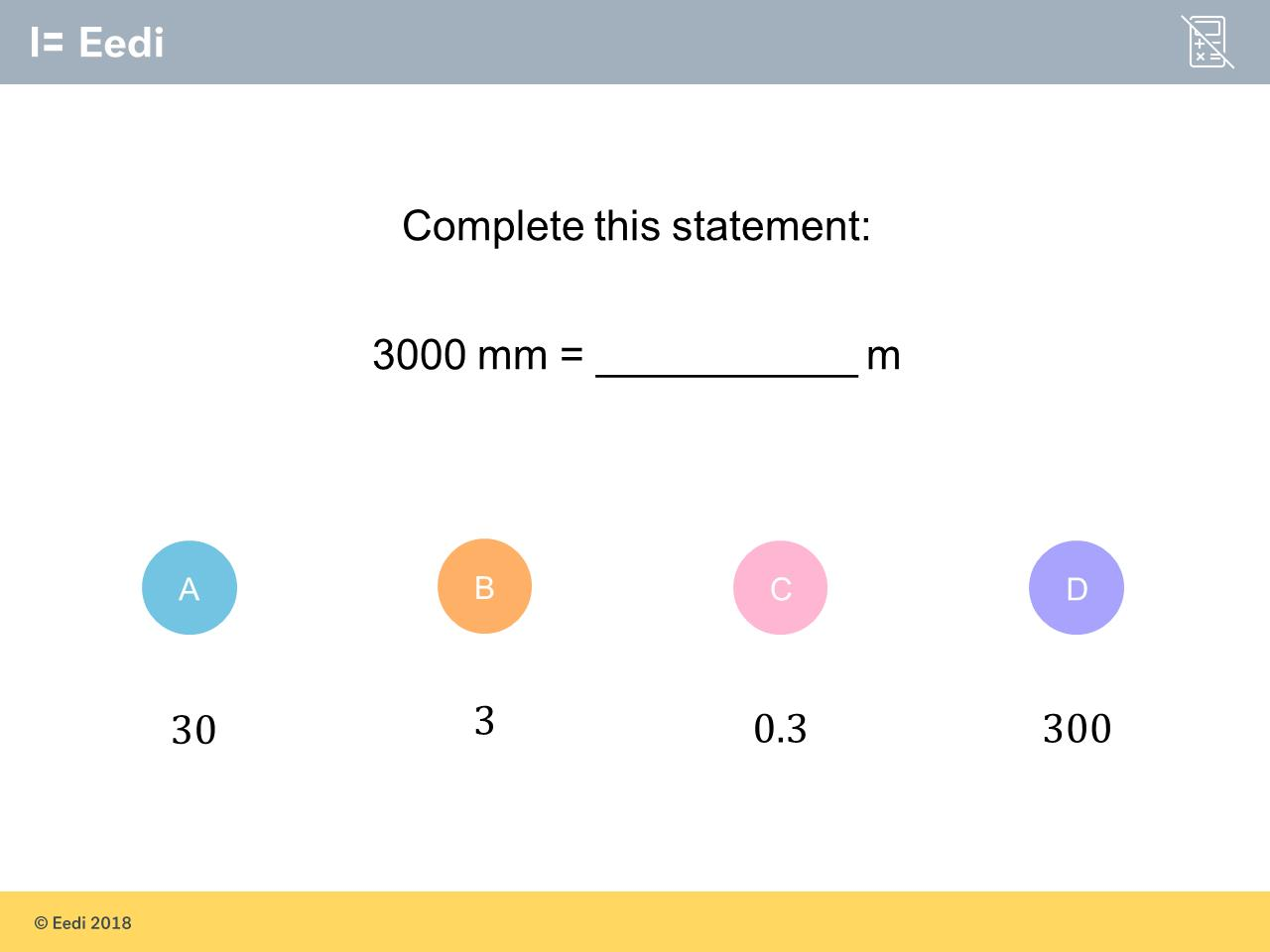 Question 4 – Metric to Imperial
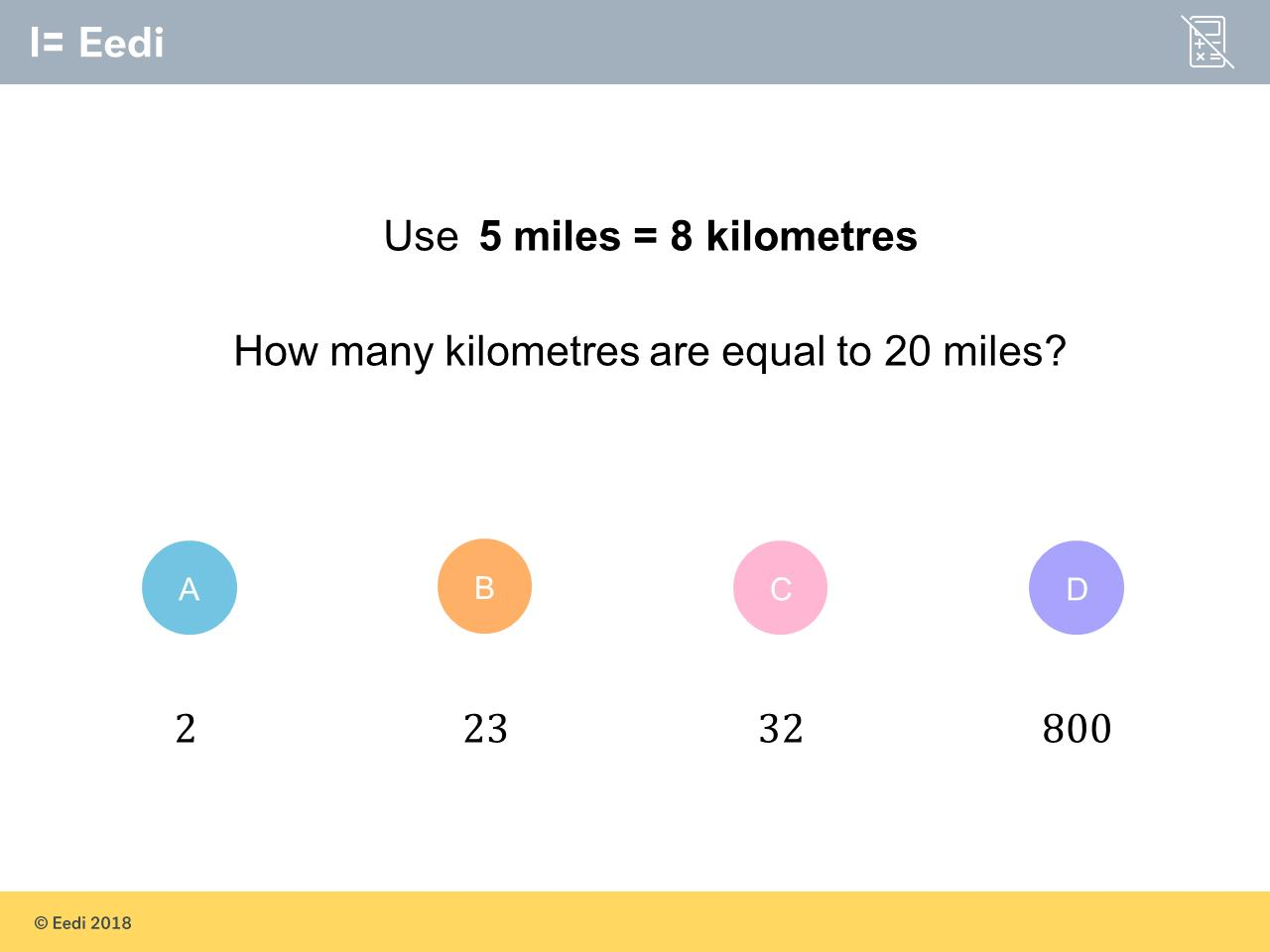 Answer 4 – Metric to Imperial
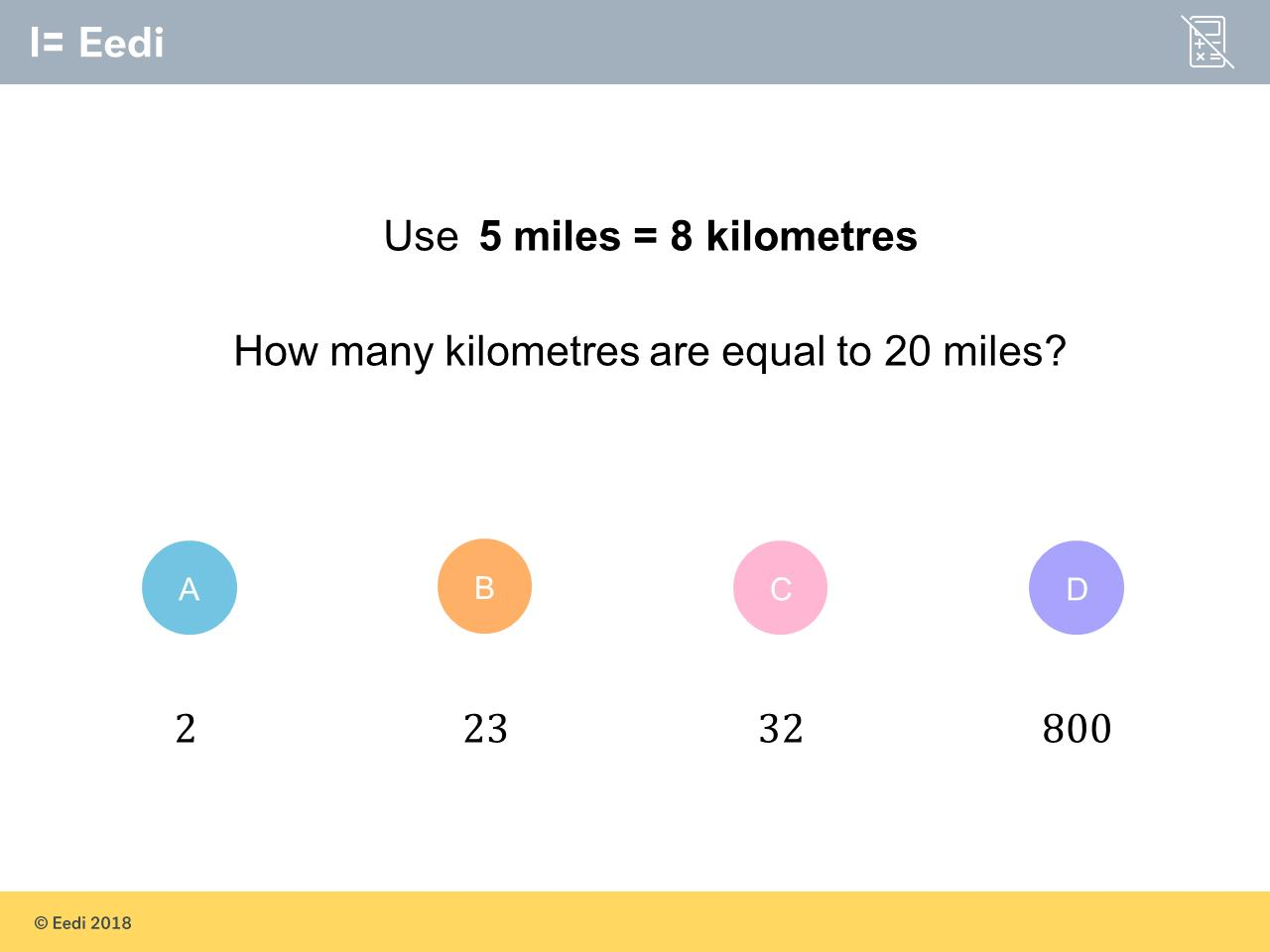 Question 5 – Metric to Imperial
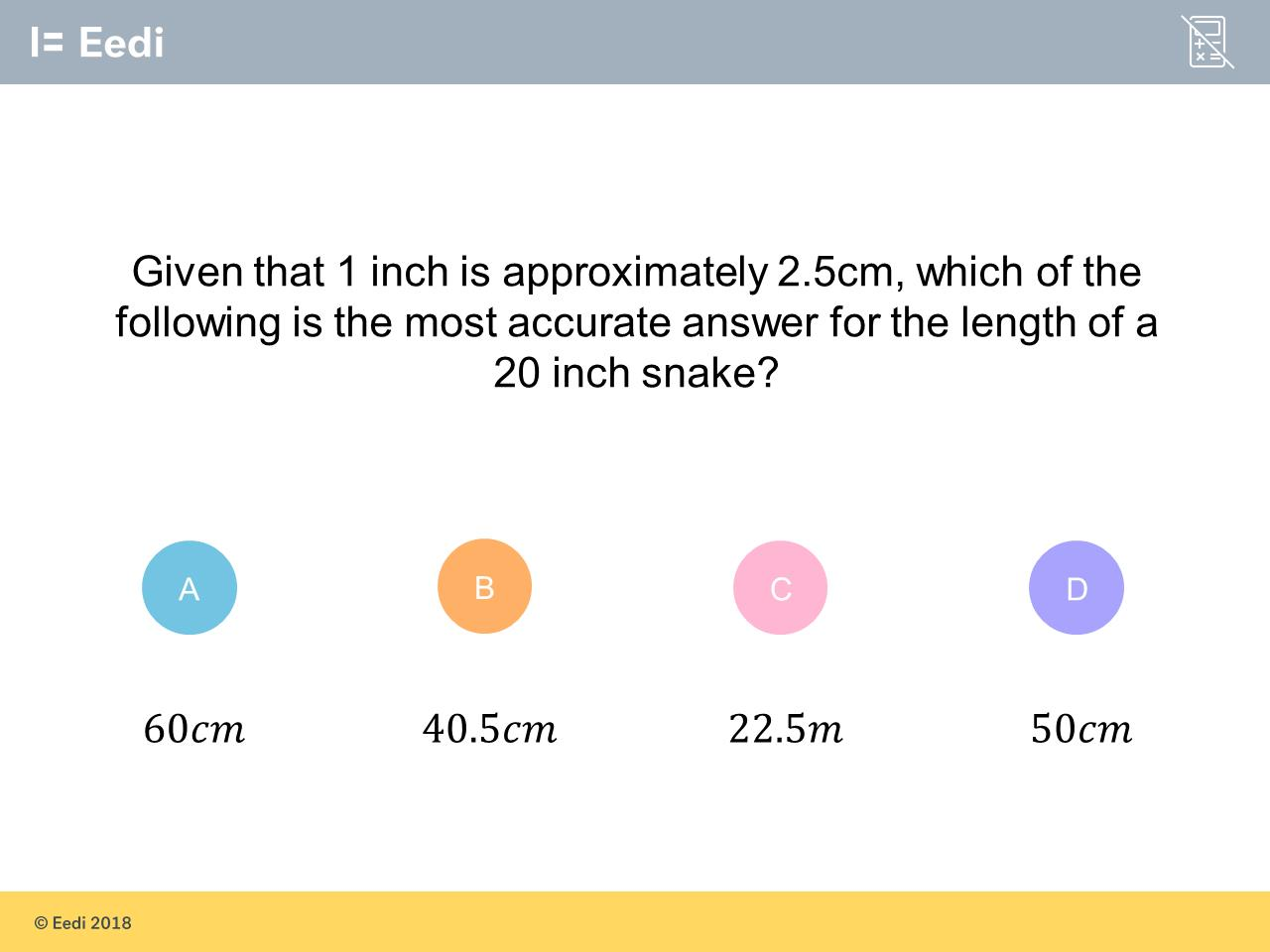 Answer 5 – Metric to Imperial
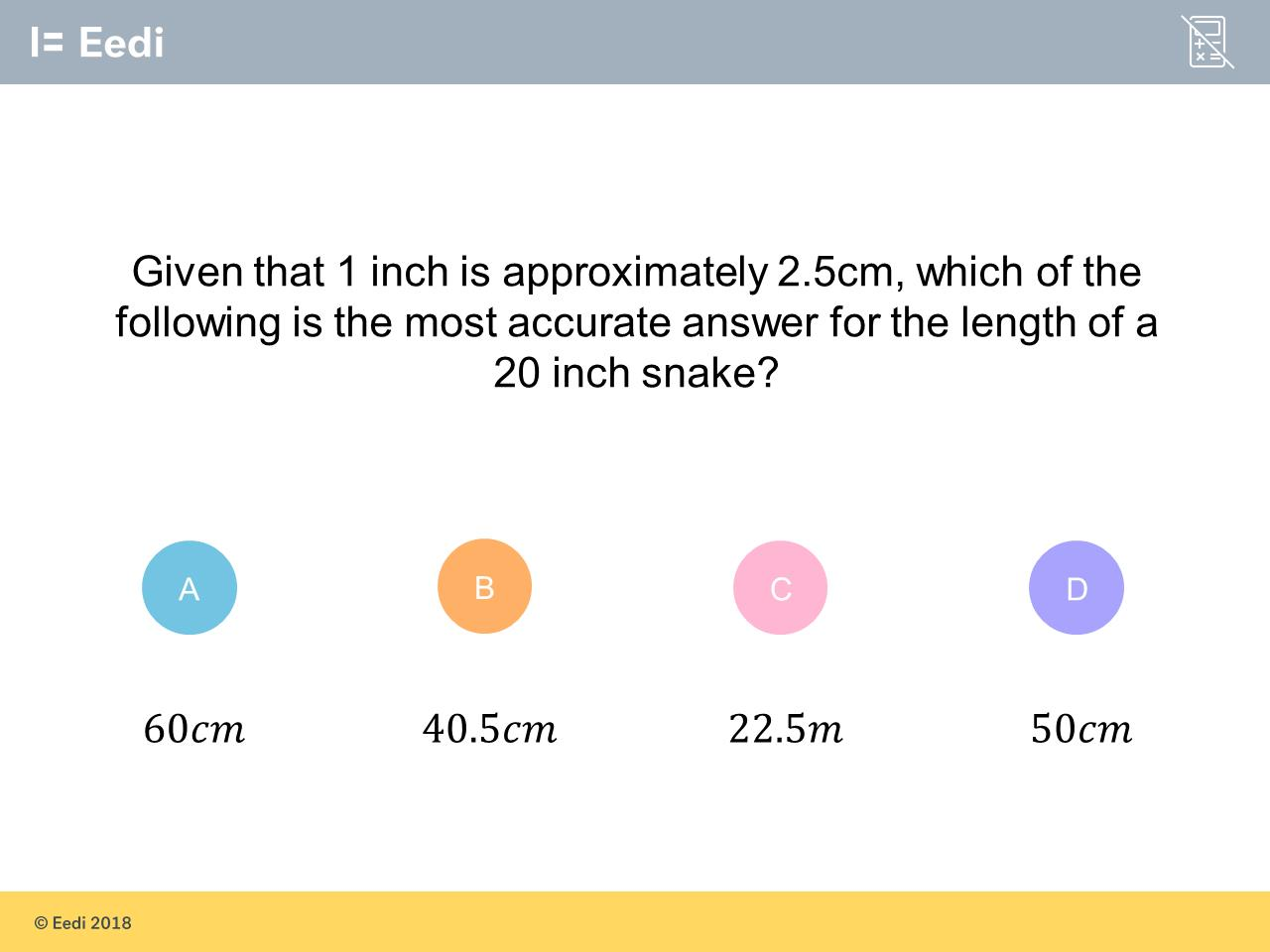 Question 6 – Metric to Imperial
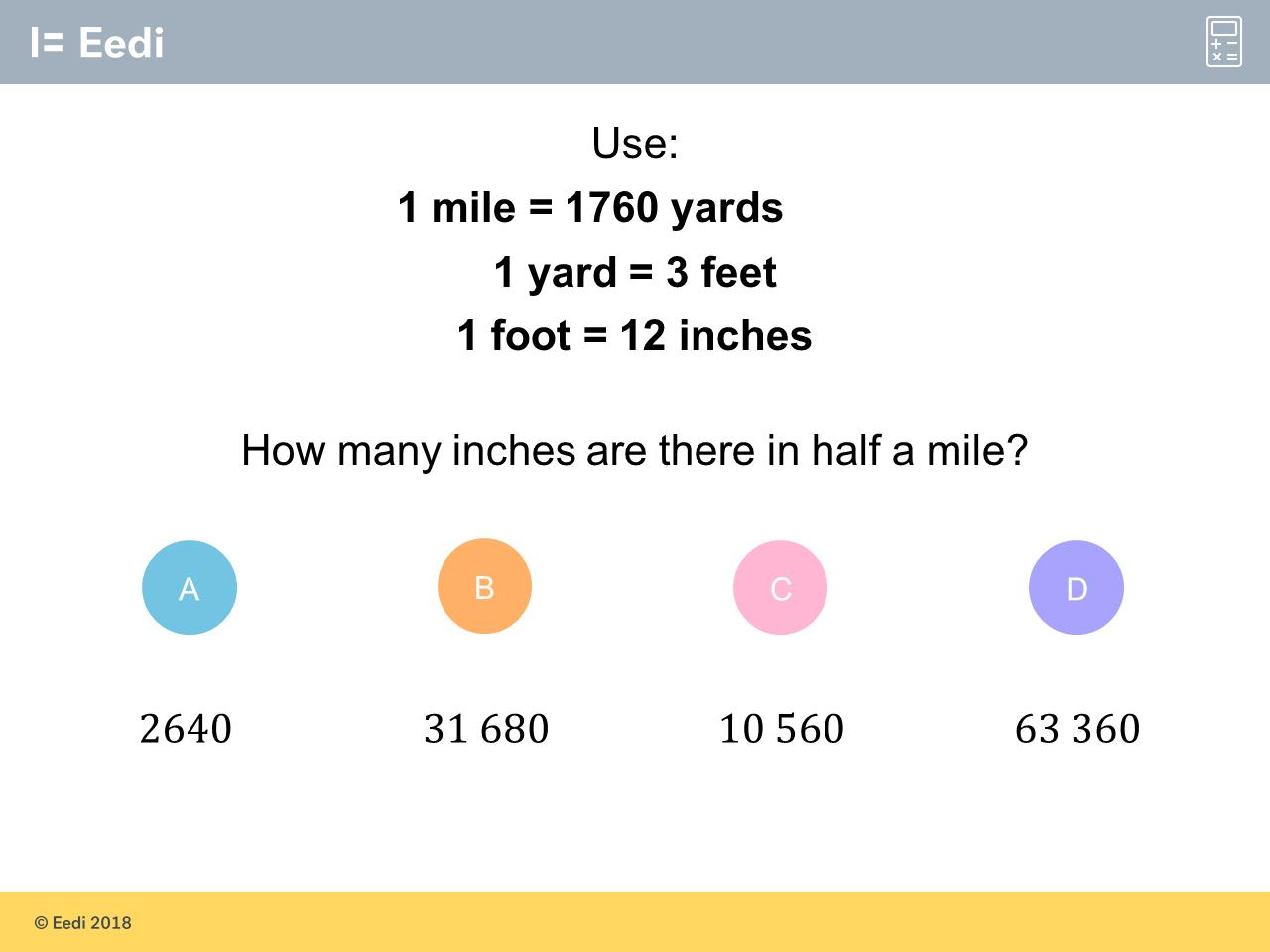 Answer 6 – Metric to Imperial
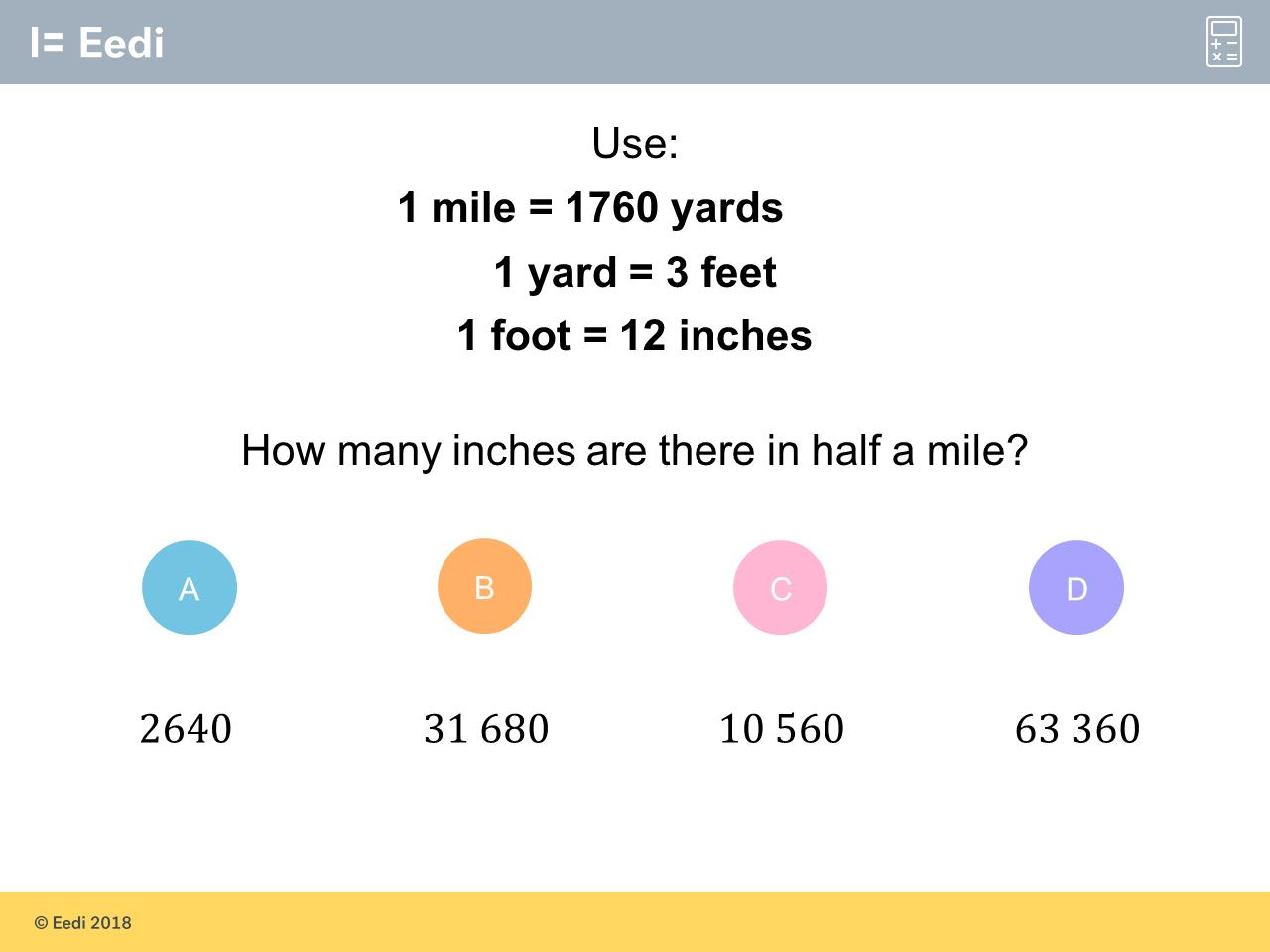 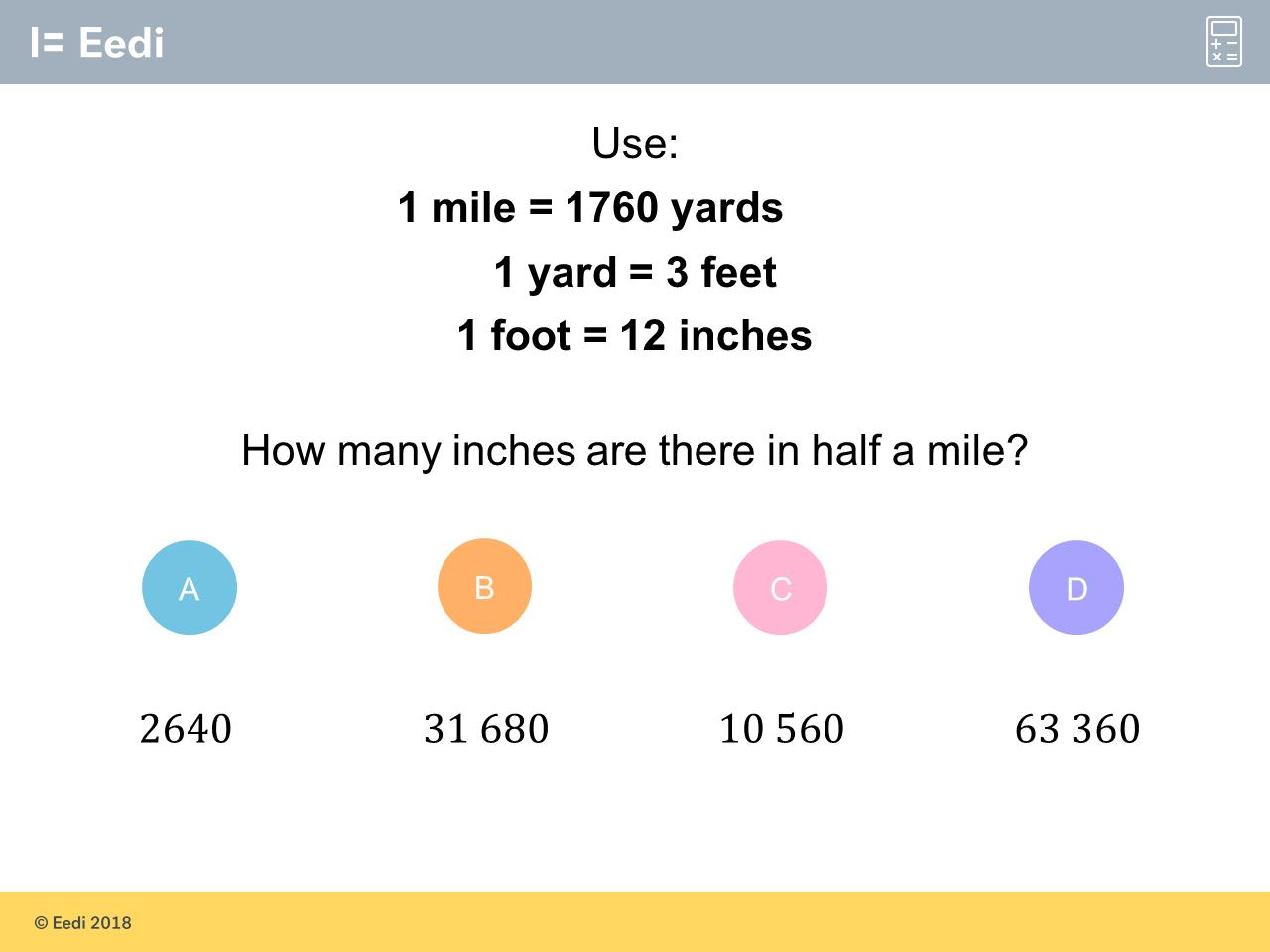 Question 7 – Metric to Imperial
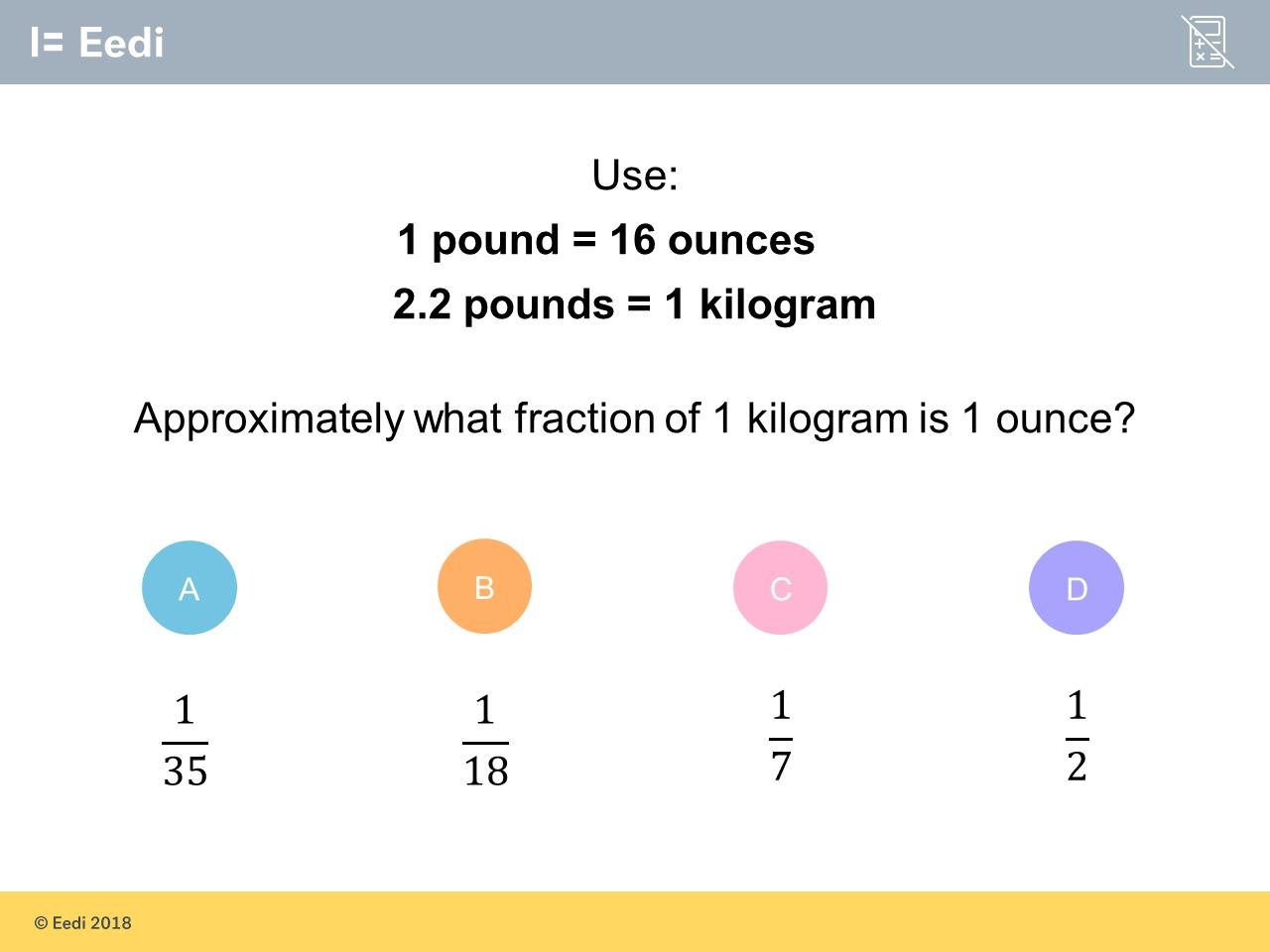 How many ounces in a kilogram?
Answer 7 – Metric to Imperial
How many ounces in a kilogram?
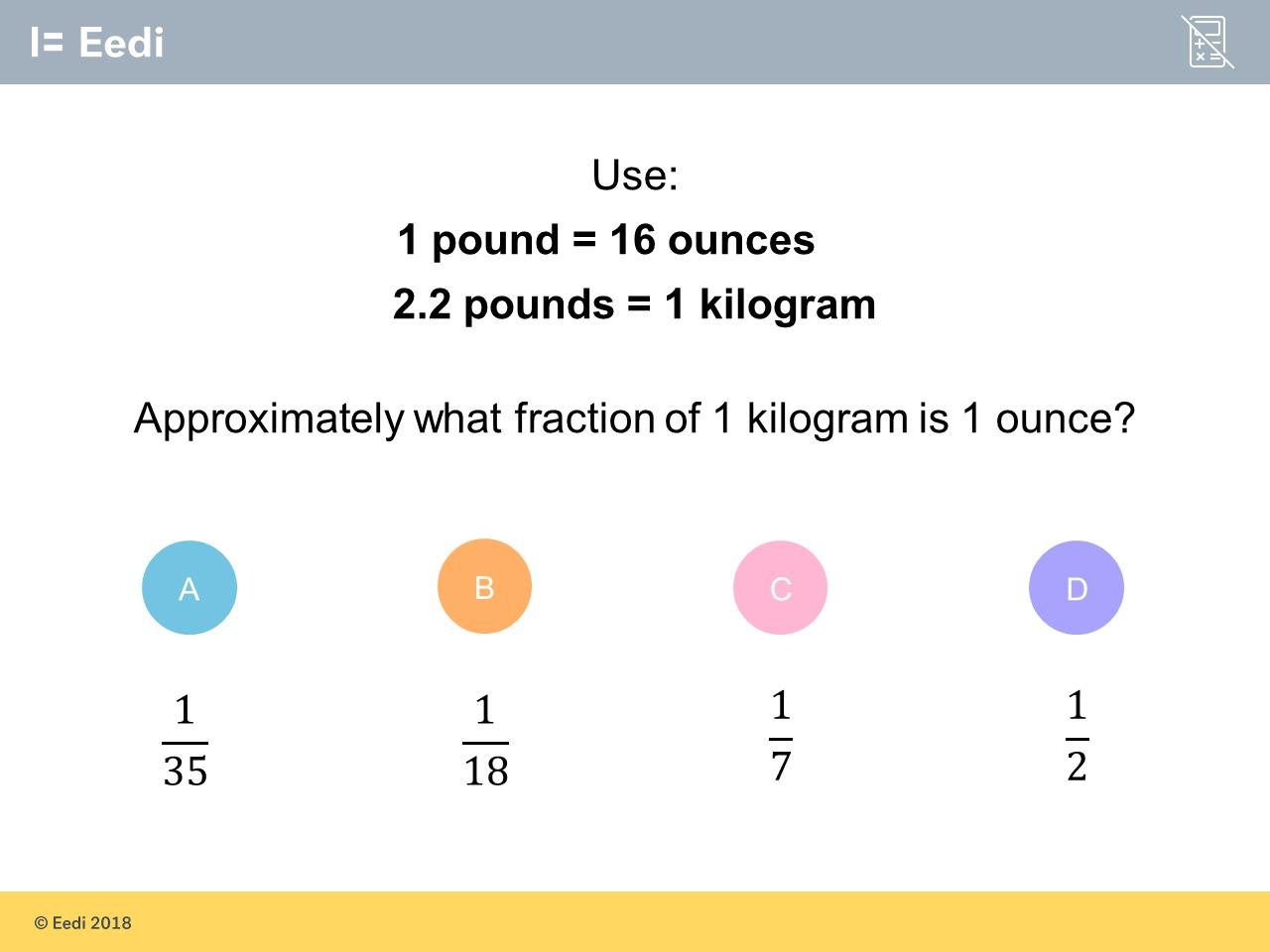 Question 8 – Ratios and Sharing
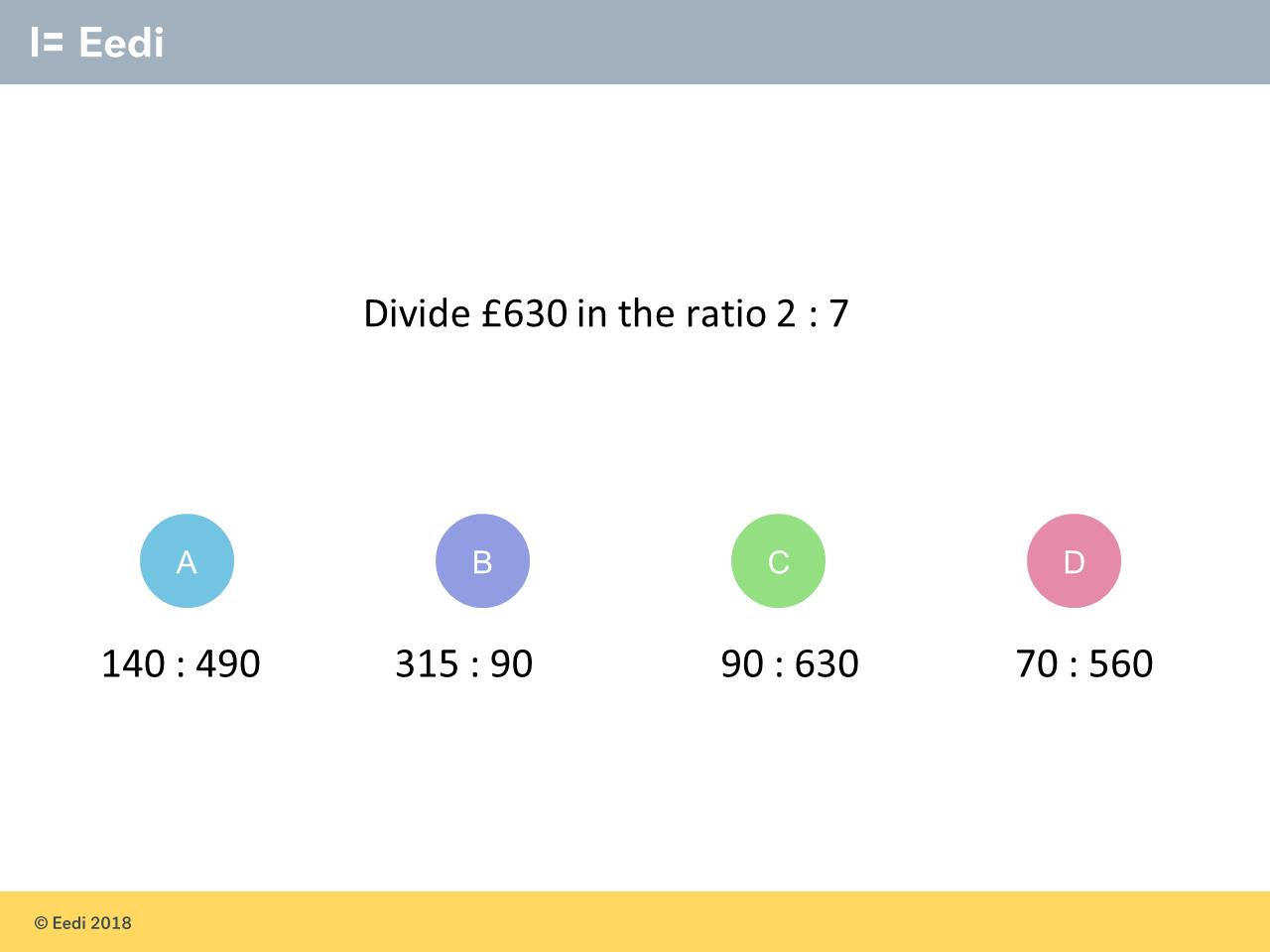 Answer 8 – Ratios and Sharing
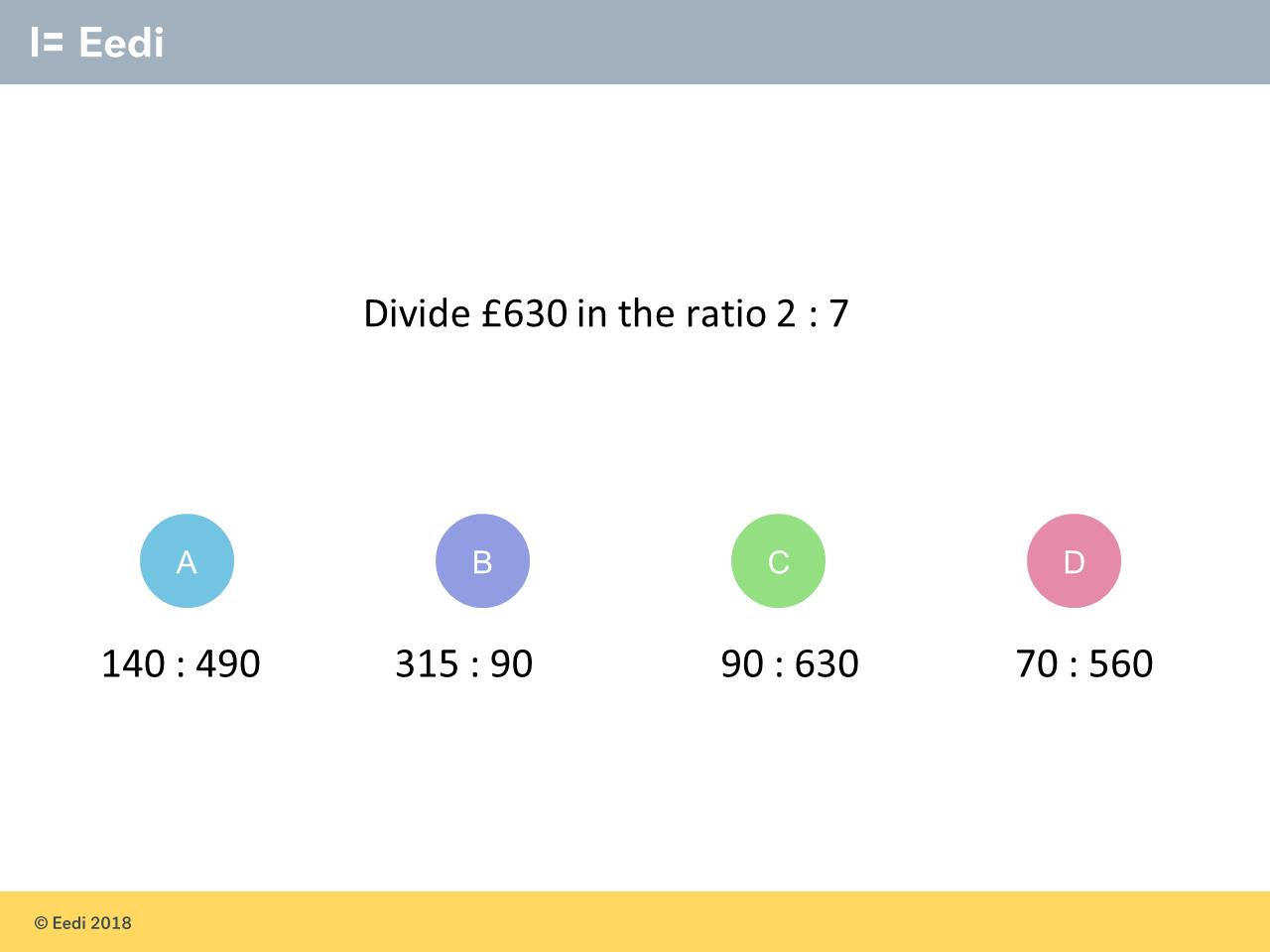 Question 9 – Ratios and Sharing
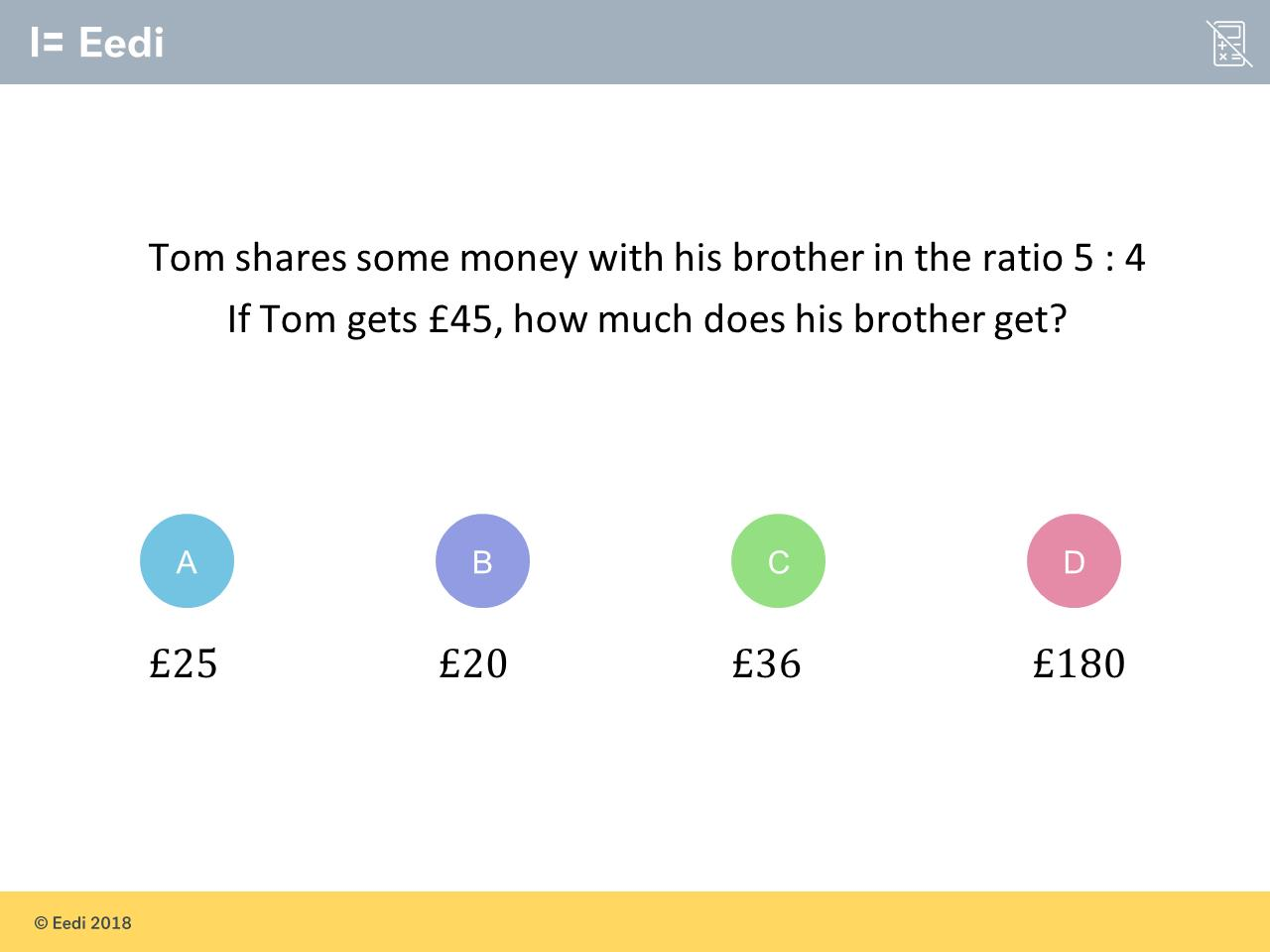 Answer 9 – Ratios and Sharing
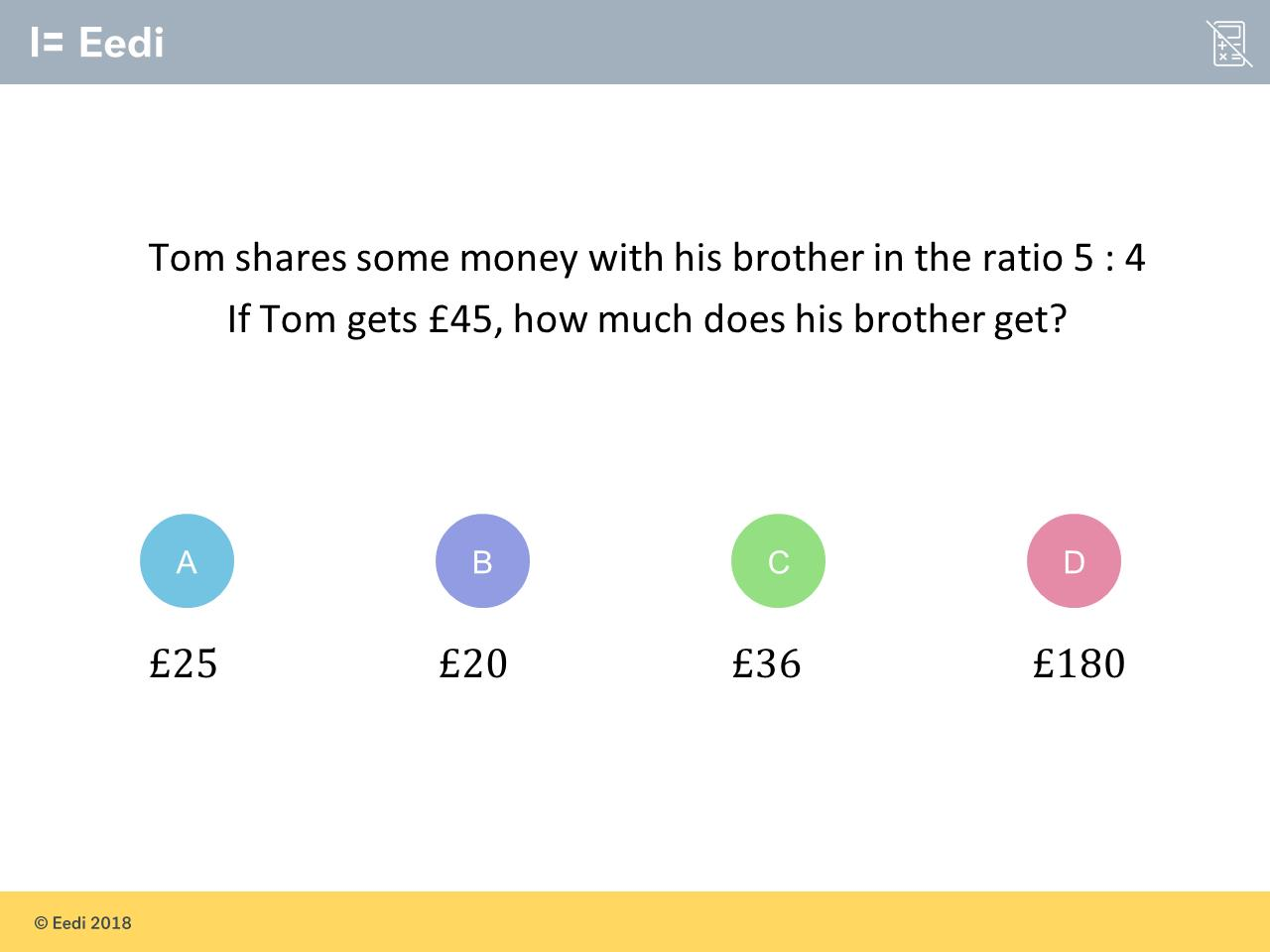 Question 10 – Ratios and Fractions
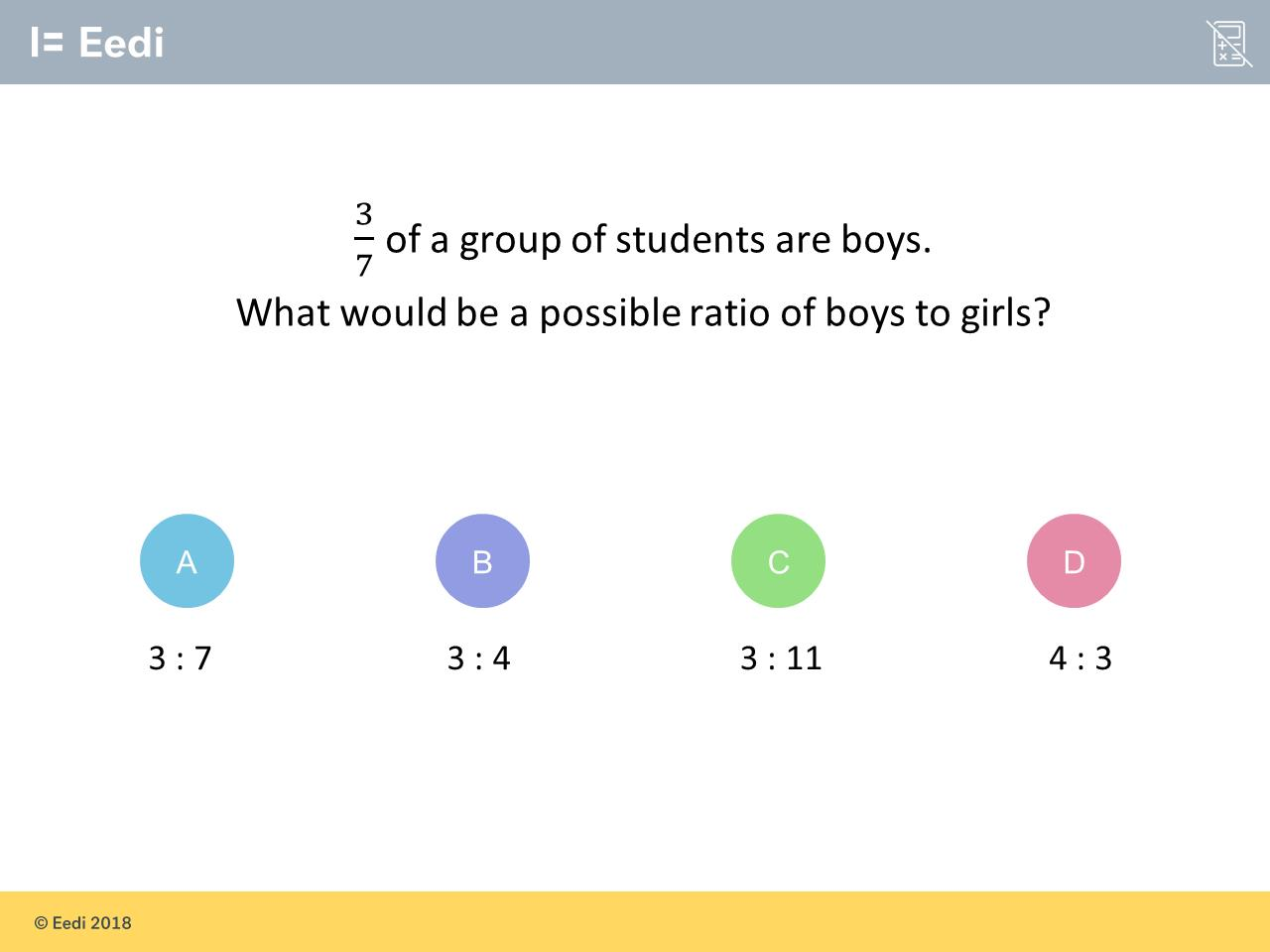 Answer 10 – Ratios and Fractions
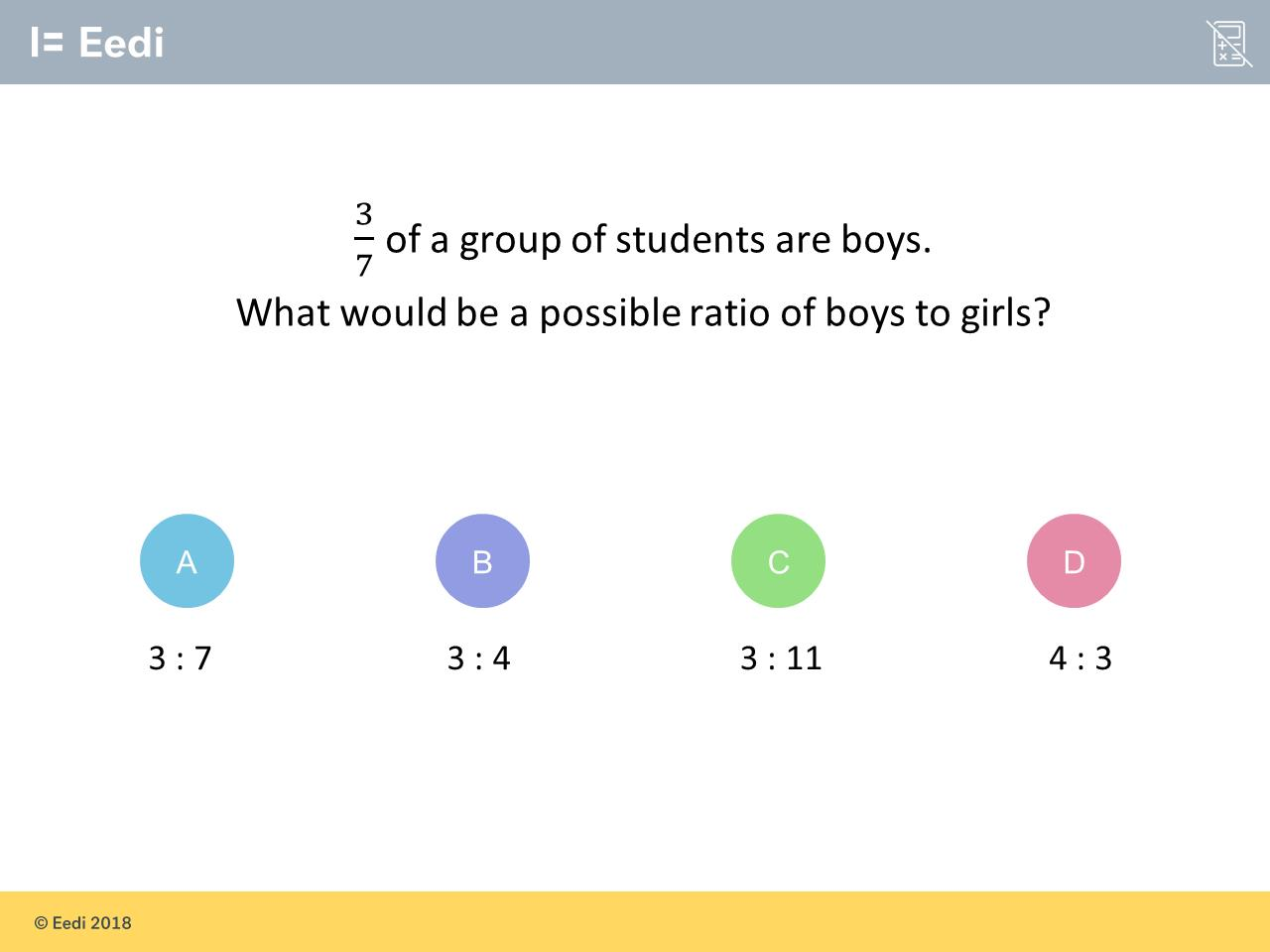 Question 11 – Ratios and Fractions
?
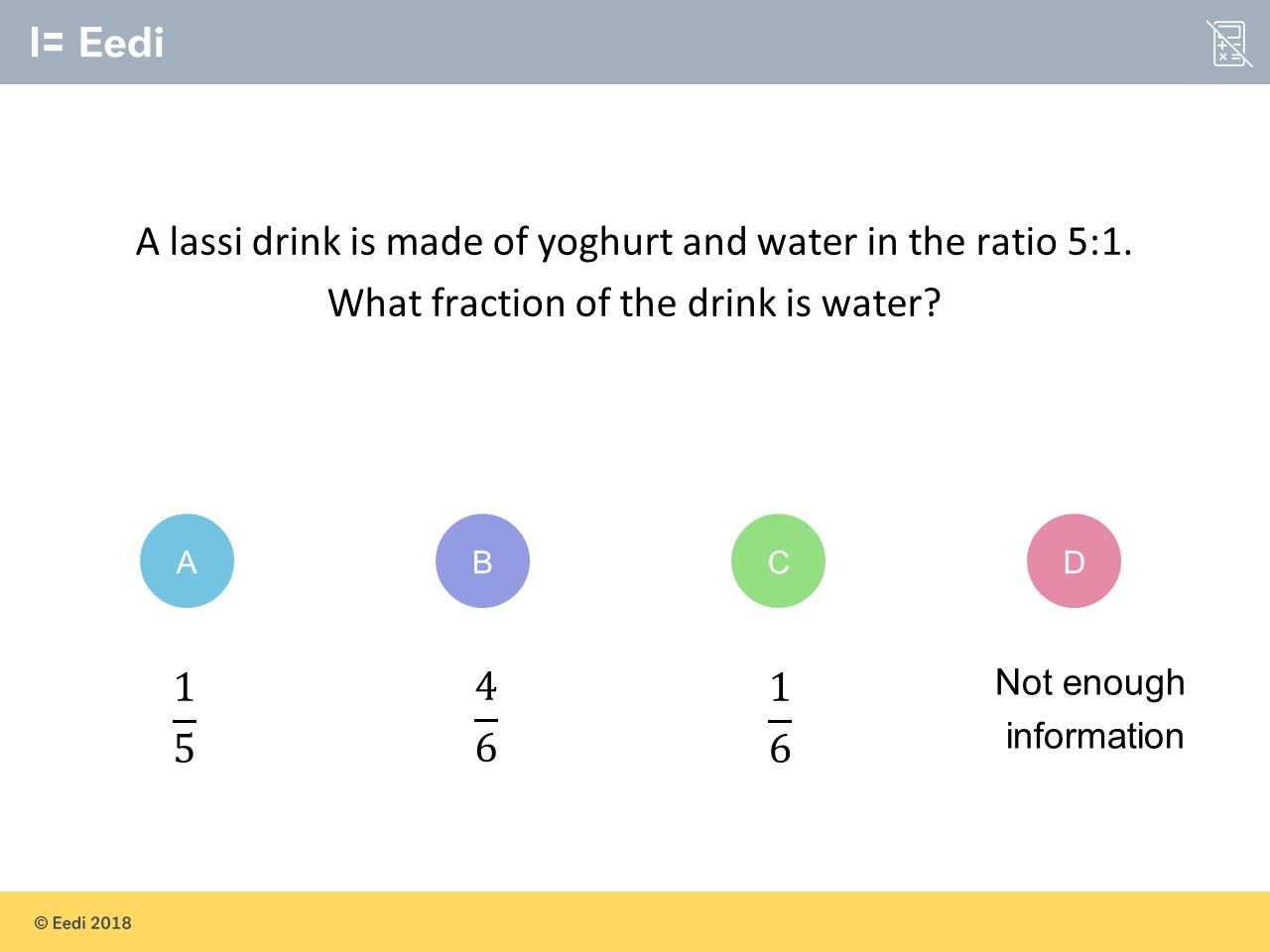 Answer 11 – Ratios and Fractions
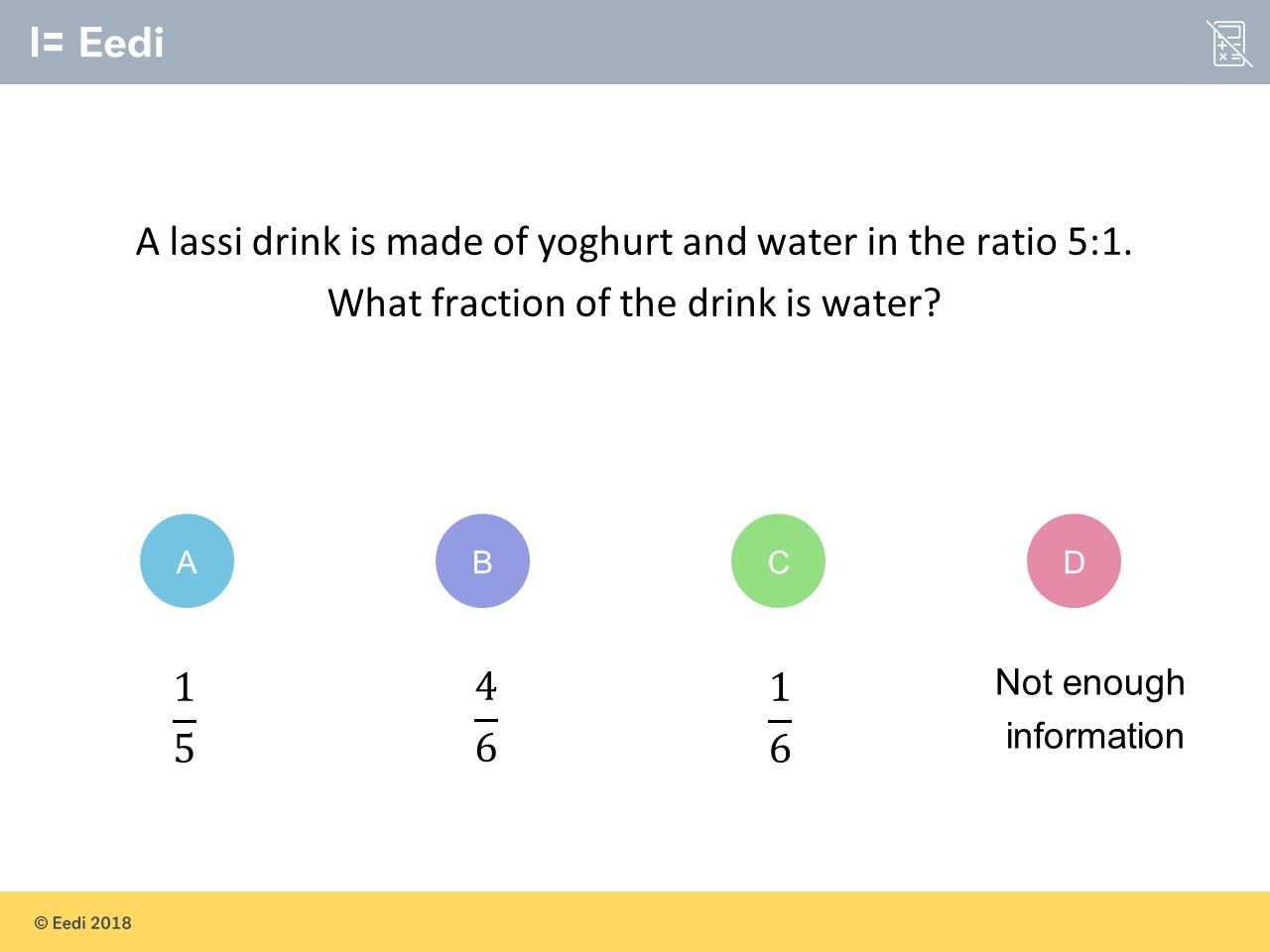 Question 12 – Proportion
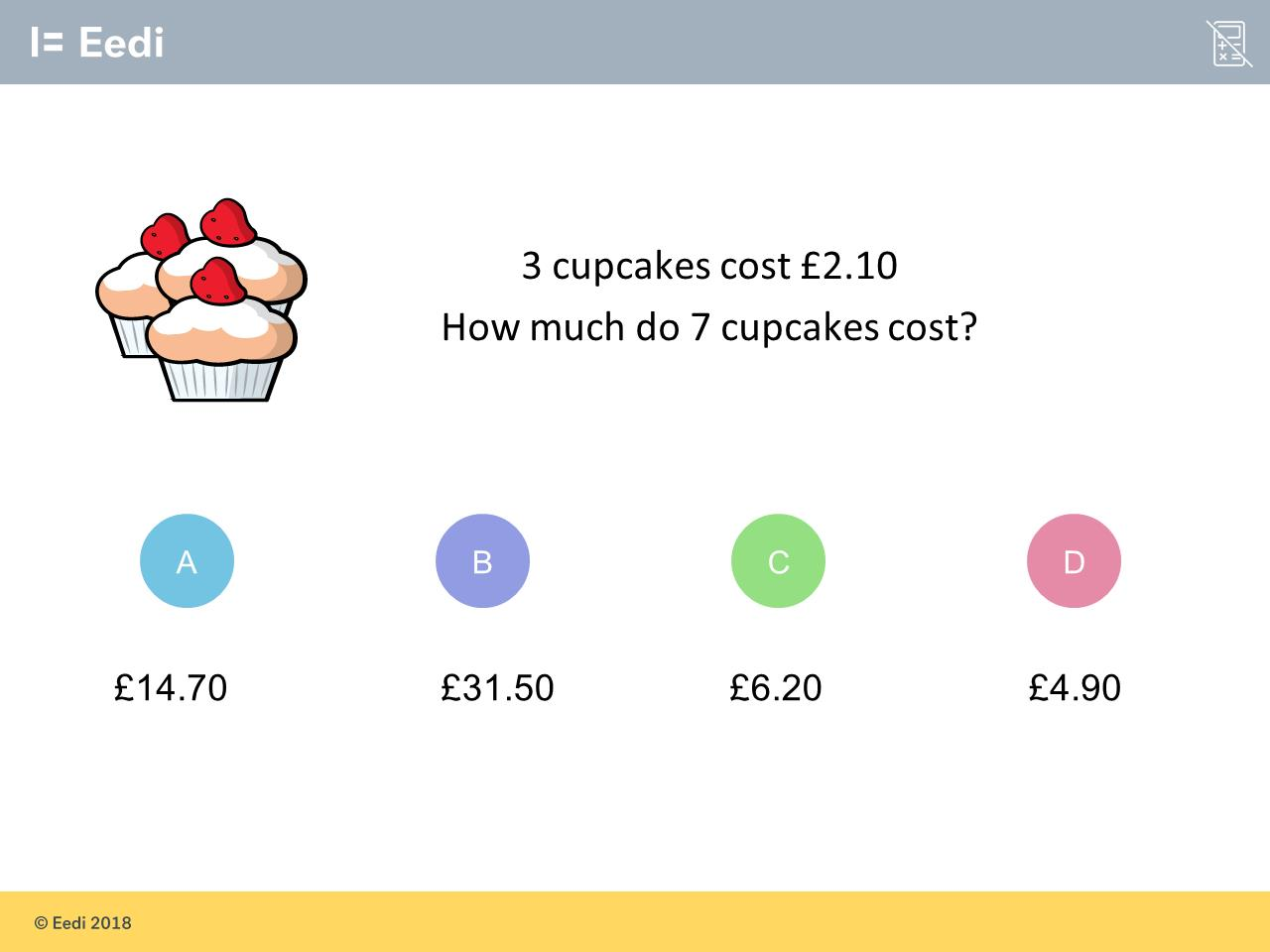 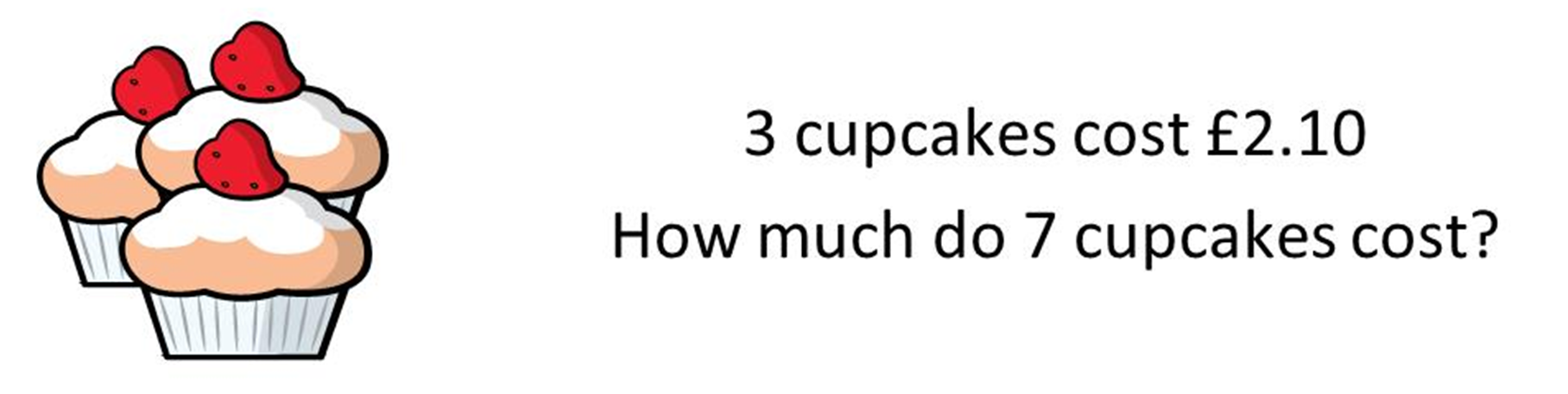 Answer 12 – Proportion
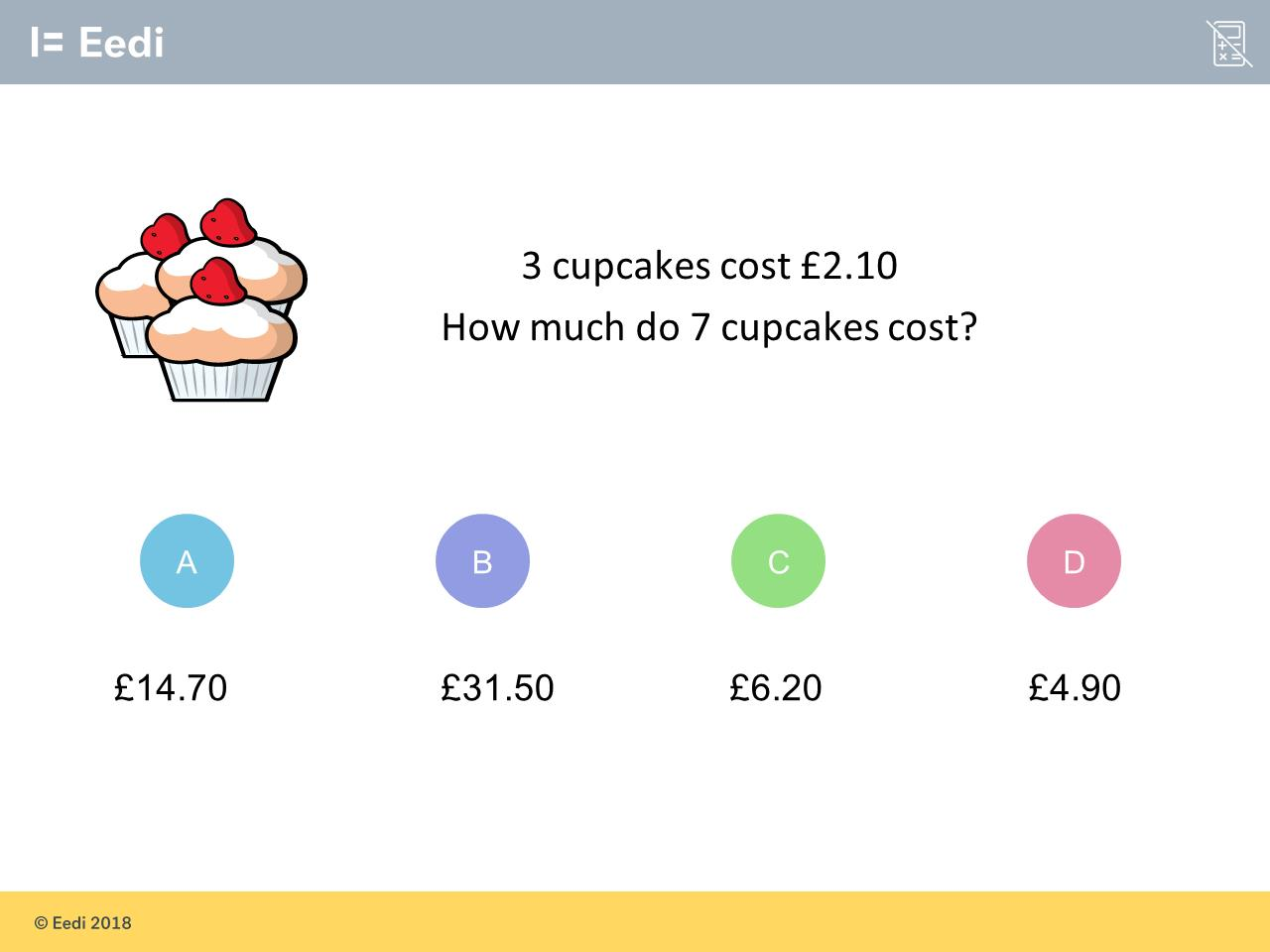 Question 13 – Proportion
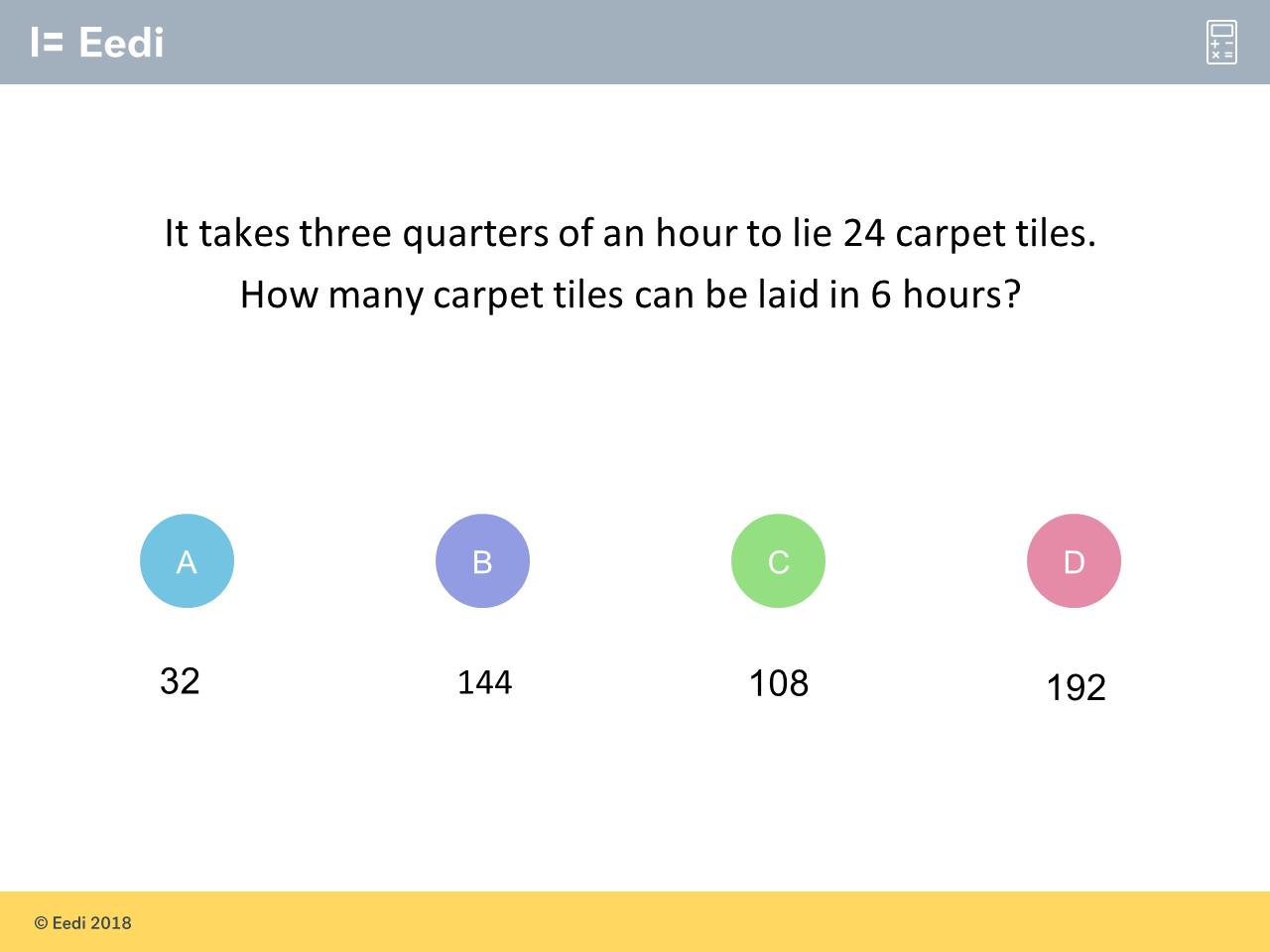 Answer 13 – Proportion
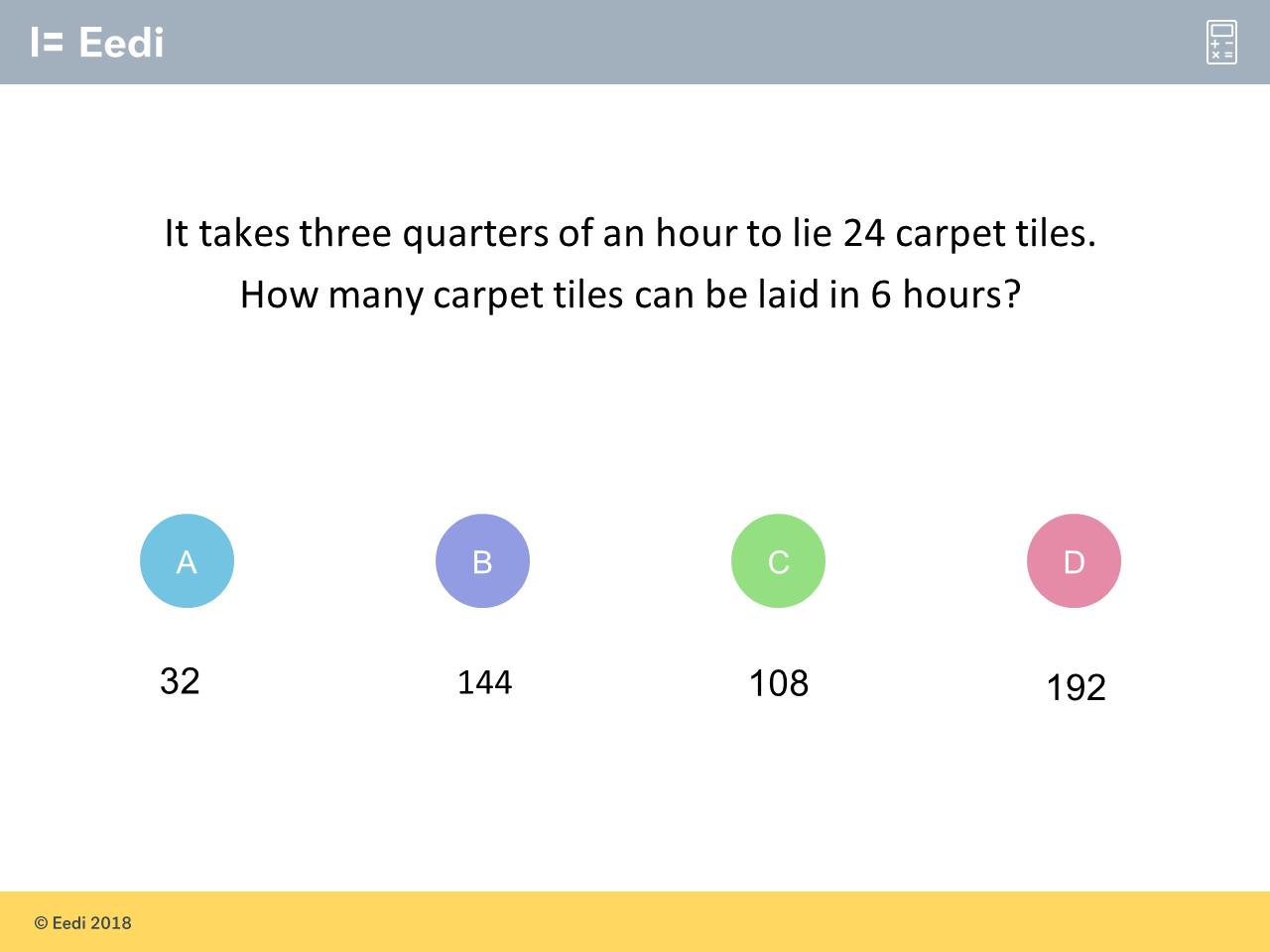